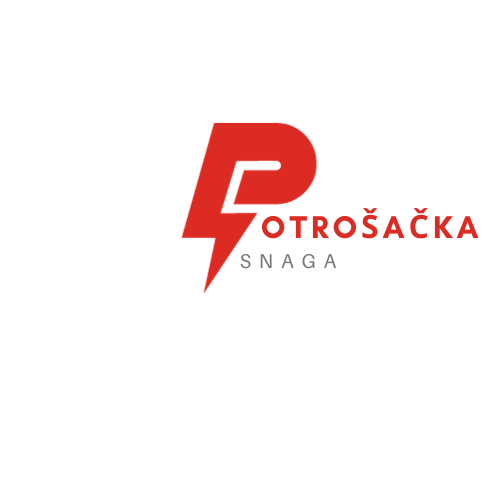 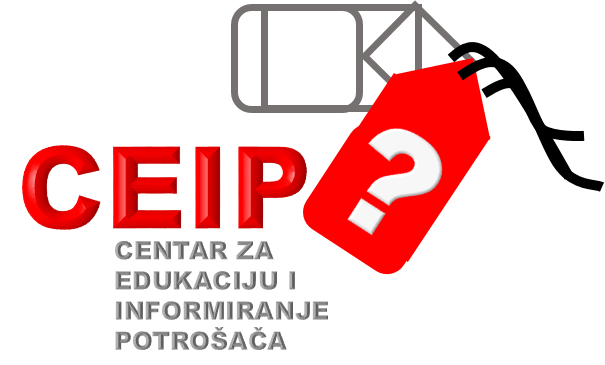 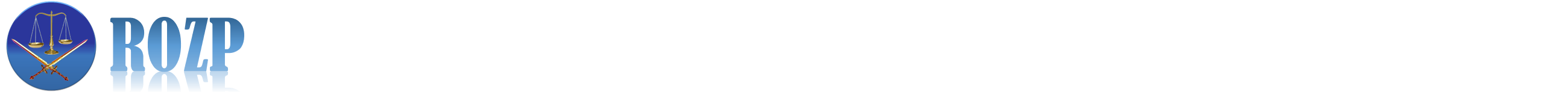 EU fondovi i njihova struktura
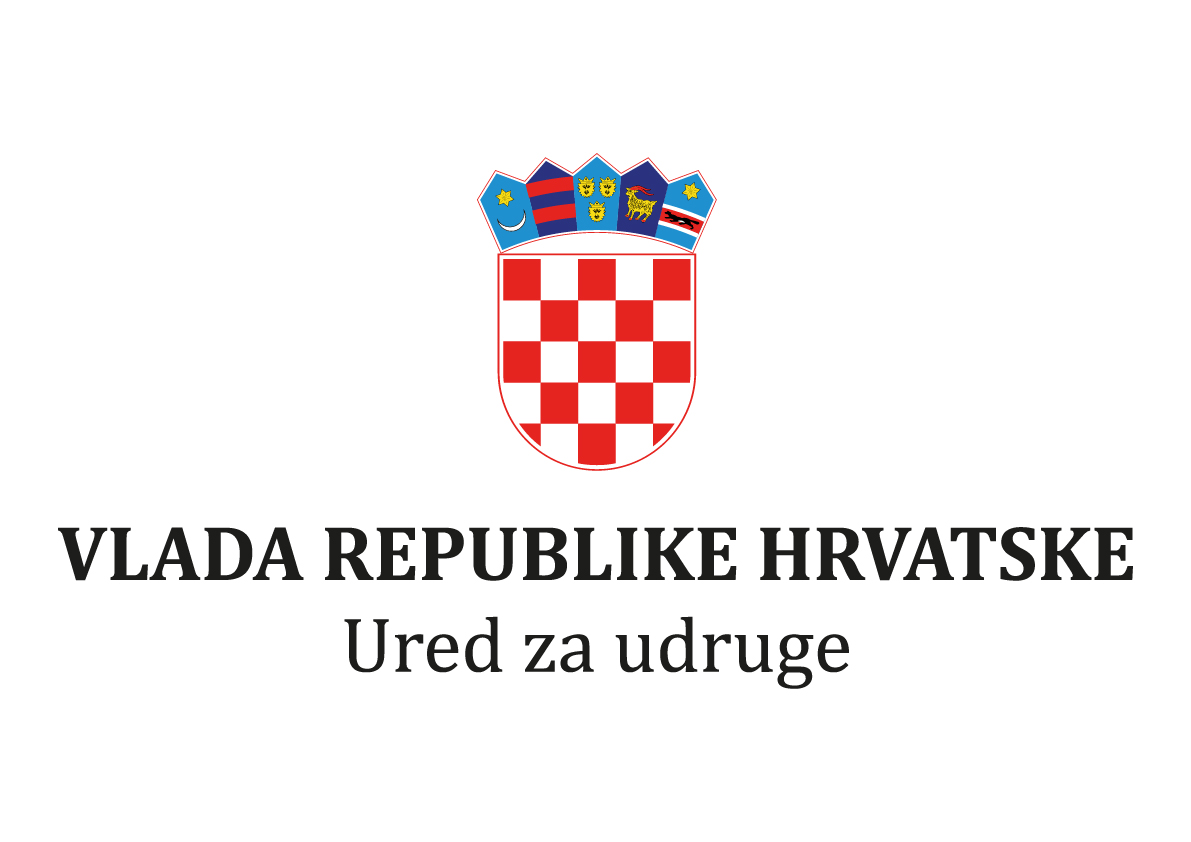 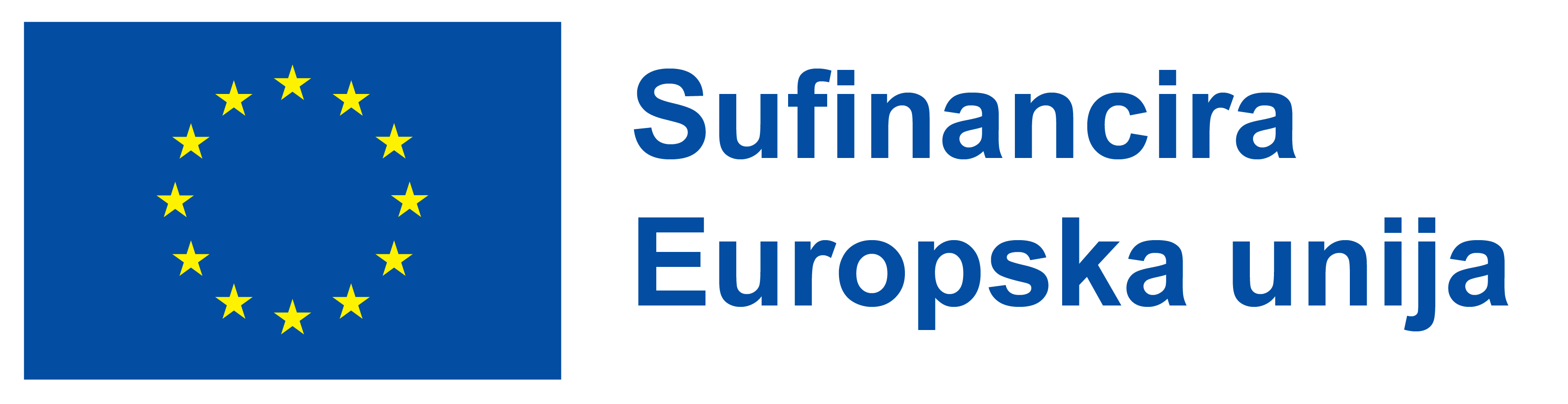 Program Impact4Values sufinancira Ured za udruge Vlade Republike Hrvatske
EU fondovi
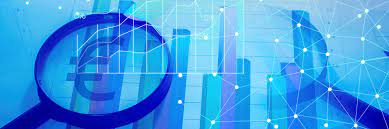 Financijski instrumenti koje je osmislila EU da bi postigla ciljeve u svojim javnim politikama 
Financijska perspektiva je razdoblje od sedam godina za koje EU donosi svoje ključne javne politike i odobrava proračunska sredstva za postizanje svojih ciljeva 
EU fondovi su novac europskih građana koji se posebno smišljenim procedurama dodjeljuje različitim korisnicima za provedbu različitih projekata, a ti projekti trebaju pridonijeti postizanju ključnih javnih politika EU.
SUSTAVI UPRAVLJANJA
Razlikujemo centralizirane i decentralizirane programe 
Centralizirani sustav upravljanja –onaj kojim se upravlja u Bruxellesu kao centru EU i za njih vrijede pitanja važna za cijelu EU 

Decentralizirani sustav upravljanja-oni kojima upravljaju pojedine države članice, a za njih vrijede pitanja koja su važna za njihov razvoj i usklađivanje s europskim standardima
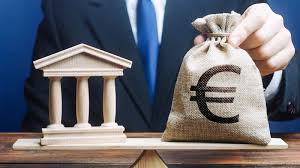 Programi Unije 2021.-2027.
HORIZON EUROPE 
ERASUMUS +
COSME-Program za konkurentnost malih i srednjih poduzeća
Program LIFE 2021. – 2027.
CONSUMER
JUSTICE
Citizens, Equality, Rights and Values (CERV)
Europske snage solidarnosti
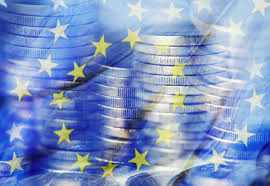 Programi Unije 2021.-2027.
IPA III 
ZAPOŠLJAVANJE I SOCIJALNE INOVACIJE
KREATIVNA EUROPA
PRAVA I DRŽAVLJANSTVO
Digitalna Europa 2021. – 2027.
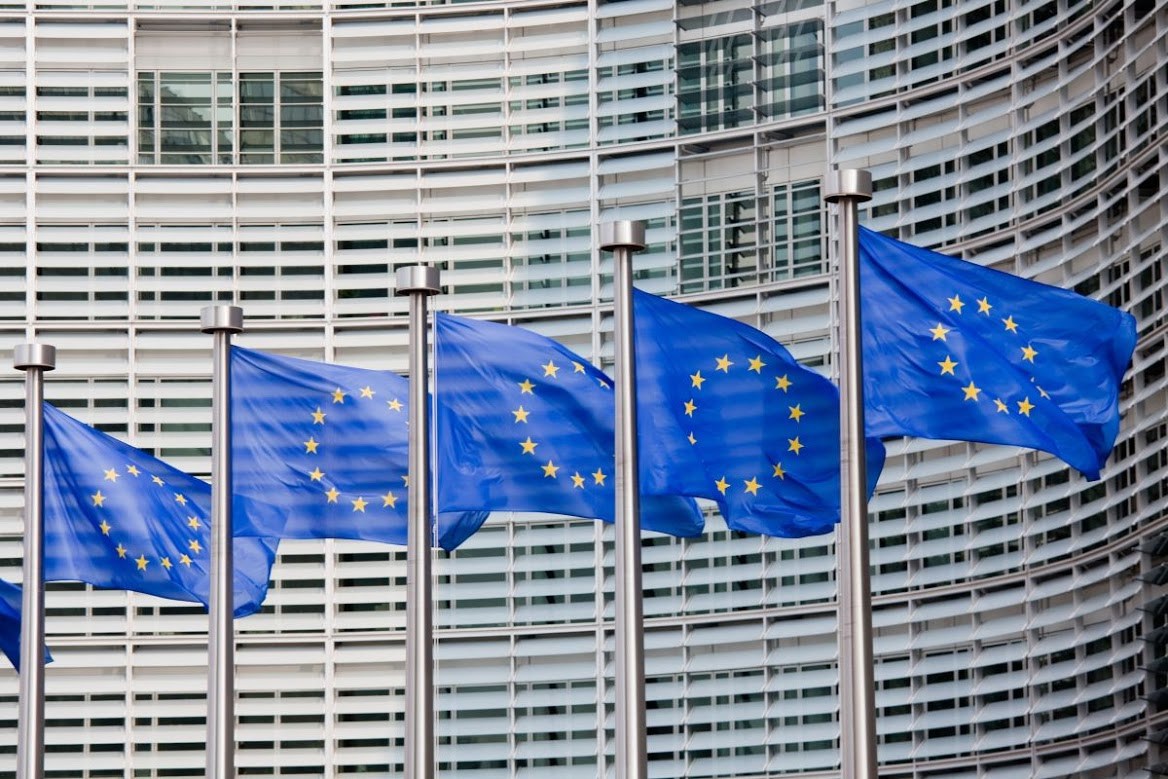 Pozivi za dodjelu bespovratnih sredstava
Najpoznatiji među korisnicima jer se novac daje bespovratno , nije ga potrebno vraćati;

Sadržaj javnog poziva sadrži referentni broj poziva, upute za prijavitelje, obrazac A, obrazac B, obrazac proračuna , obrazac ugovora, druge dokumente.
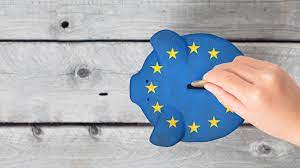 6
Postupak prijave
Ovlašteno tijelo objavljuje javni poziv ( na referentnim web stranicama);
Prijavitelj priprema natječajnu dokumentaciju i dostavlja ju ovlaštenom tijelu;
Prva faza je administrativna provjera ( je li prijavitelj dostavio svu traženu dokumentaciju),
Druga faza je faza prihvatljivosti prijavitelja, projekta i aktivnosti u kojoj se utvrđuje udovoljava li prijavitelj uvjete navedene u natječaju;
Treća faza je faza vrednovanja sadržaja ;
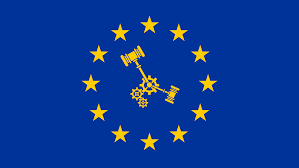 Postupak prijave
Provjera prihvatljivosti troškova i tzv. čišćenje proračuna u kojoj se utvrđuje trošak projekta koji ulazi u ugovor o dodjeli sredstava;

Donosi se odluka o financiranju;

Stranke potpisuju ugovor i počinje provedba projekta.
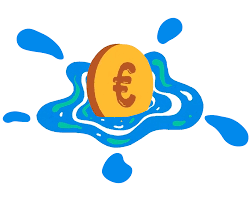 OPIS PROBLEMA I POTREBA
Potrebno je odgovoriti na dva ključna pitanja: 
 Šta je to što se dešava u vašem okruženju? 

 Tko je identificirao (utvrdio) problem (potrebu) i kako je to učinio ?
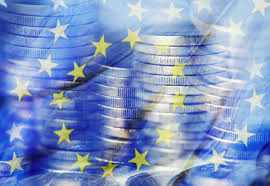 OPIS PROBLEMA I POTREBA
Također biste trebali uključiti detaljne demografske i statističke podatke koji će čitateljima  jasno predstaviti opseg i veličinu problema. Možete uključiti sljedeće: 
opis ciljne grupe; 
statističke podatke koji će  dokumentirati postojanje problema (navesti i izvore podataka) – ako isti postoje;
rezultate istraživanja, evaluacija, studija; 
citate ili izvode iz zvaničnih dokumenata (UN, ministarstva itd.);
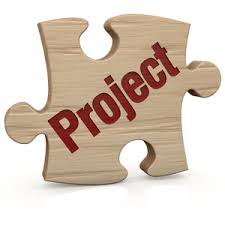 OPIS PROBLEMA I POTREBA
Metode koje su korištene za utvrđivanje potreba/problema; 
važnost problema i šta će se desiti ako se ništa ne poduzme; 
ostale organizacije koje se trenutno bave rješavanjem ovih potreba/problema
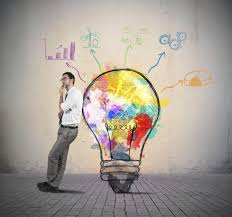 OPIS PROBLEMA I POTREBA
Projekt ne smije rješavati probleme same organizacije koja traži sredstva; organizacija ne smije biti subjekt projekta već se mora govoriti o problemima/potrebama zajednice, odnosno ciljnih grupa koje su korisnici usluga organizacije.
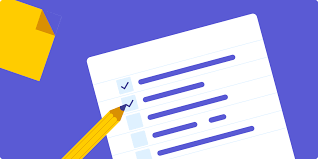 CILJEVI
OPĆI CILJ – iskazuje željenu promjenu koja može biti ostvarena tijekom više godina i općenita je.

SPECIFIČNI CILJ –iskazuje ono što ćemo postići/ promijeniti u određenom trajanju projekta.
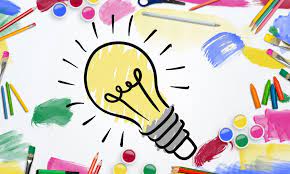 AKTIVNOSTI
u skladu s definiranim ciljem projekta, opisujemo aktivnosti koje će do njega dovesti
treba voditi računa o našem iskustvu i kvalifikacijama osoba koje će provoditi aktivnosti
treba voditi računa imamo li potrebnu opremu 
treba paziti da se nadopunjuju s našom misijom i ostalim aktivnostima koje provodimo
uputno priložiti plan aktivnosti u kojem ćemo u tablici navesti aktivnosti po mjesecima  i osobe koje su odgovorne za njihovo provođenje.
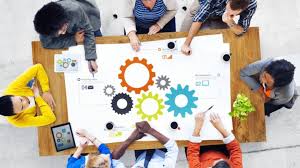 KORISNICI
U projektnom prijedlogu potrebno je navesti:
 tko će imati koristi od provedbe projekta
 kako će njima biti bolje
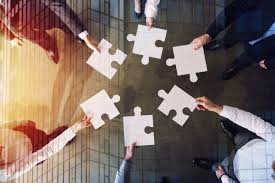 VRSTE RIZIKA
Rizični čimbenici u provedbi projekta-vrste rizika:
Rizik dovršetka-prema kojemu postoji opasnost da projekt neće biti dovršen u planiranom vremenu
Rizik troškova- prema kojemu postoji mogućnost da će troškovi projekta prerasti planirane 
Rizik izvedbe- npr. nemogućnost ishodovanja dozvole
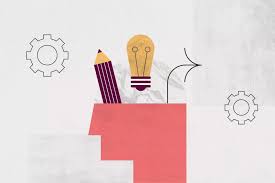 UNUTARNJI RIZICI
Ljudski potencijal-mogućnost da netko od članova projektnog tima neće ispuniti svoj zadatak(nedovoljno znanje, odlazak ključnih kadrova).
Marketinški rizik-jest rizik da projektni proizvod neće imati dobar plasman na tržištu.
Rizik kvalitete proizvoda-jest rizik da kvaliteta proizvoda neće zadovoljiti korisnika.
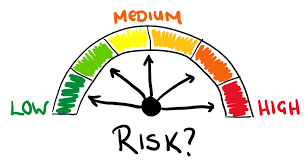 VANJSKI IZVORI RIZIKA
Politički rizik- npr. povećanje poreza, carinske restrikcije;
Rizik tržišta radne snage-manjak radne snage određene kvalifikacijske strukture za određeni projekt; 
Meteorološki rizik-utjecaj vremena može poremetiti projektni plan, utjecati na financijske troškove i samu isplativost.
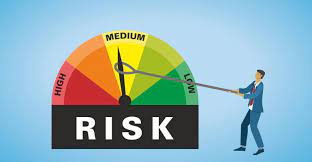 18
REZULTAT PROJEKTA
rezultat projekta je specifični, mjerljivi proizvod projekta koji je rezultat izvršenih planiranih aktivnosti 
aktivnosti dovode do nekoliko rezultata
realizirani rezultati vode do cilja projekta
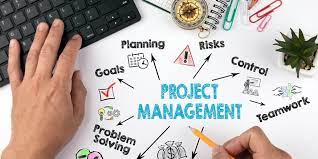 EVALUACIJA
evaluacija je vrednovanje rezultata u odnosu na unaprijed postavljene ciljeve 
provodi se na kraju projekta 
tijekom projekta mogu se evaluirati pojedine aktivnosti (radionice, tribine …)
kod dugoročnih projekata uputno je evaluaciju češće provoditi 
uz pomoć evaluacije vidimo da li smo ostvarili ciljeve projekta i da li se projekt odvijao na planirani način 
	(u slučaju odstupanja od planiranog, bitno je u izvještaju navesti zbog čega se to dogodilo)
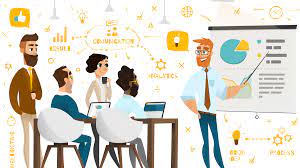 ODRŽIVOST PROJEKTA
U kontekstu projekata koji se financiraju bespovratnim sredstvima EU, održivost projekta (eng. sustainability) označava nastavak djelovanja rezultata i ciljeva projekta nakon formalnog završetka, odnosno nakon završetka financiranja ugovornog tijela.
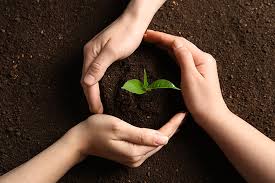 3. listopada 2024.
21
ASPEKTI ODRŽIVOSTI
Financijska održivost odgovara na pitanje hoće li prijavitelj osigurati sredstva za replikaciju projektnih rezultata, a katkad i aktivnosti nakon završetka projekta. Primjerice, ako se u sklopu projekta razvija i uvodi program za obrazovanje odraslih o pitanju i provedbi projekata EU, ustanova mora objasniti kako će osigurati sredstva za daljnju provedbu programa i nakon završetka financiranja. Financijska održivost može se osigurati daljnjom prijavom projekata na fondove EU, komercijalizacijom dijela aktivnosti ili prikupljanjem sredstava iz lokalnog/državnog proračuna.
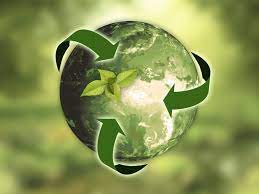 ASPEKTI ODRŽIVOSTI
Politička održivost objašnjava kako će prijavitelj osigurati političku potporu provedbi projekta ili ispunjenju njegovih ciljeva kada je to relevantno za postizanje projektnih rezultata i njihovo održanje. Ako je potrebno, treba navesti kako će provedba projekta utjecati na pojedinu javnu politiku i obrnuto. Možemo reći da je politička održivost postignuta kad nadležno tijelo državne uprave administrativno i politički odobri provedbu programa obrazovanja ili kada županija u kojoj se provodi projekt pošalje zaposlenike na edukaciju nakon završetka projekta.
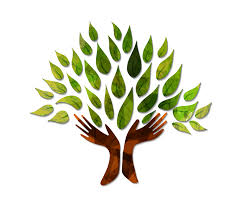 ASPEKTI ODRŽIVOSTI
Okolišna održivost odgovara na pitanje utjecaja projekta na okoliš i održivo upravljanje, pri čemu bi bilo relevantno navesti da će svi edukativni materijali umjesto u pisanoj formi biti dostavljeni u elektroničkoj kako bi se uštedjelo na papiru.
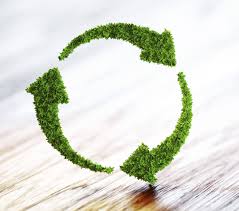 3. listopada 2024.
24
ASPEKTI ODRŽIVOSTI
Administrativna održivost označava održavanje administrativnih kapaciteta prijavitelja nakon provedbe projekta kako bi se omogućila održivost njegovih rezultata. Stoga je potrebno naglasiti da će svi novozaposleni djelatnici ostati u timu i da će nastaviti provoditi edukativni program nakon završetka projekta ili objasniti kako će organizacija održati administrativne kapacitete nakon provedbe.
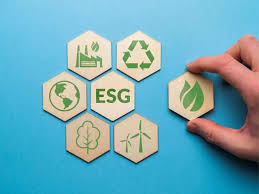 3. listopada 2024.
Korisni linkovi za pretraživanje natječaja:
https://strukturnifondovi.hr/

https://udruge.gov.hr/vijesti/8

https://ec.europa.eu/info/funding-tenders/opportunities/portal/

https://zaklada-slagalica.hr/natjecaji/impact4values/
3. listopada 2024.
26
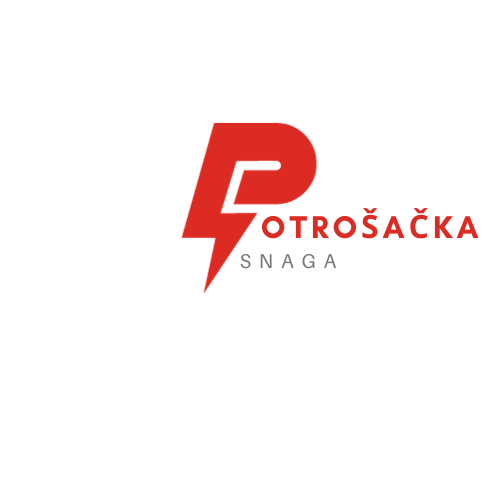 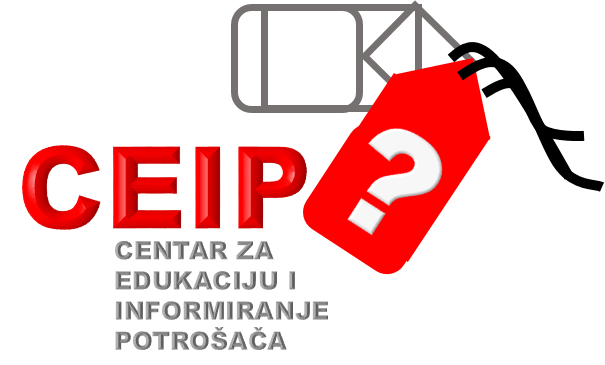 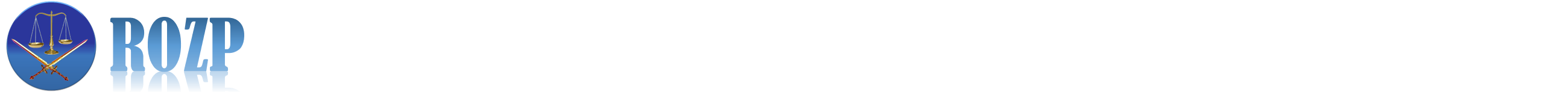 HVALA NA PAŽNJI!
Sadržaj prezentacije isključiva je odgovornost  Centra za edukaciju i informiranje potrošača.
Financirano sredstvima Europske unije. Izneseni stavovi i mišljenja su stavovi i mišljenja autora i ne moraju se podudarati sa stavovima i mišljenjima Europske unije ili Europske izvršne agencije za obrazovanje i kulturu (EACEA). Ni Europska unija ni EACEA ne mogu se smatrati odgovornima za njih.
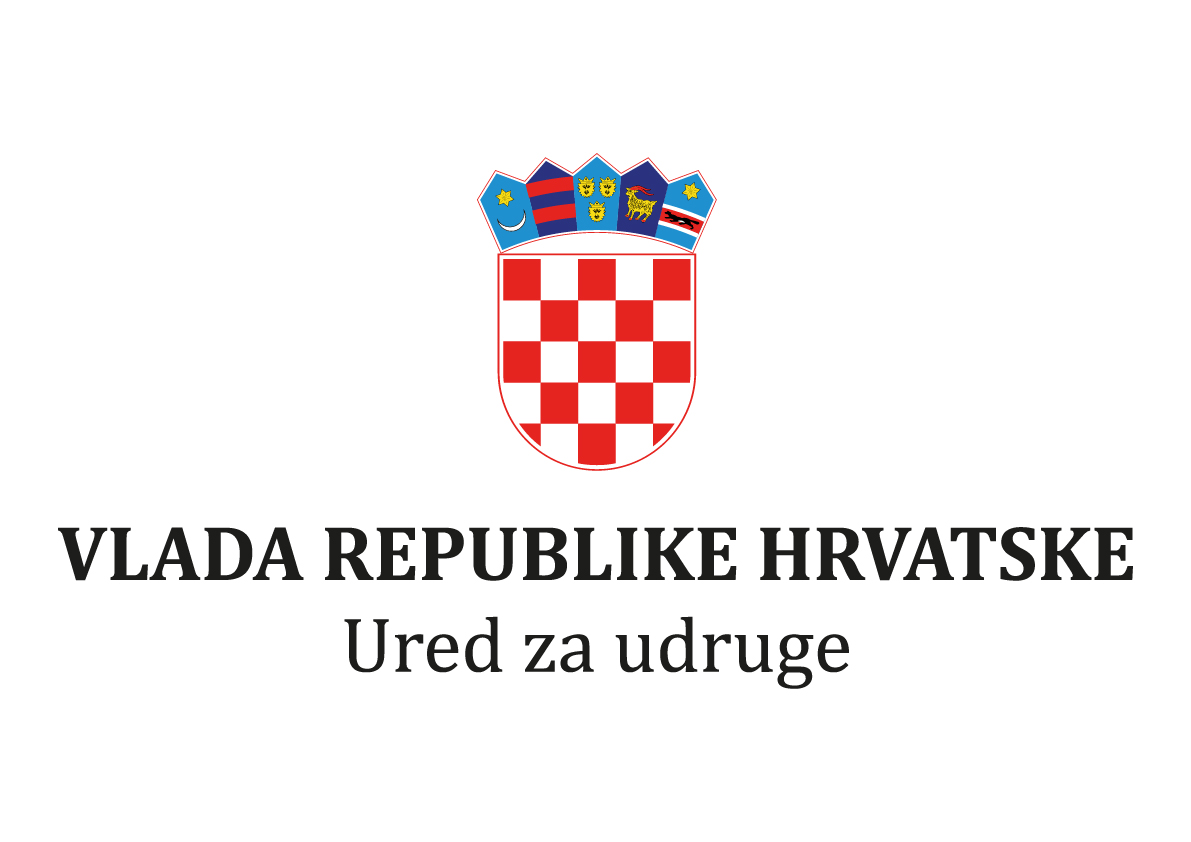 Program Impact4Values sufinancira Ured za udruge Vlade Republike Hrvatske
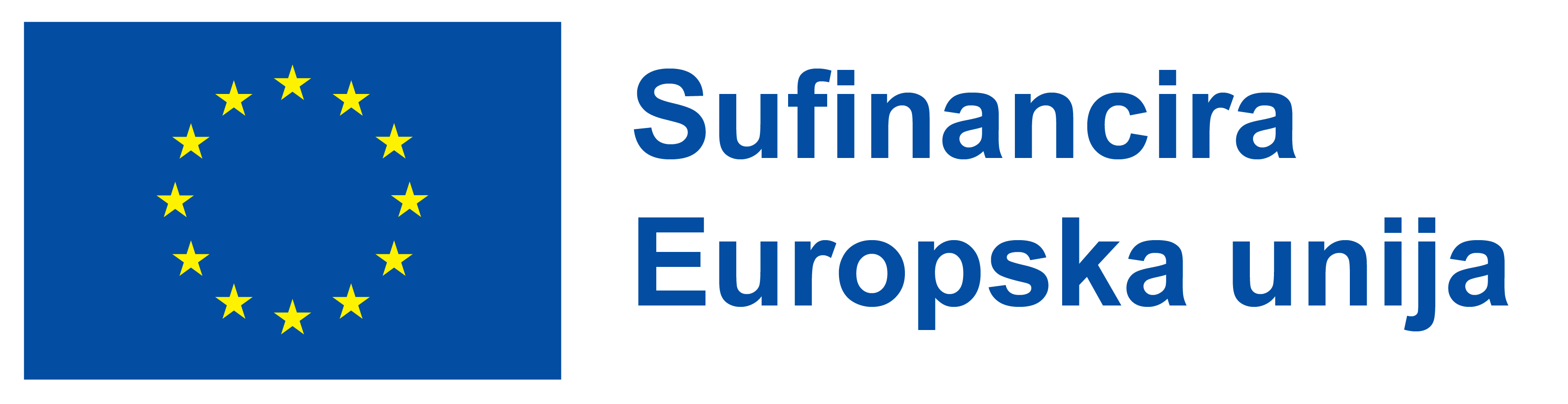